Figure 4. An example sentence with incorrect syntactic tree where two verbs ‘downregulated’ and ‘upregulated’ are in ...
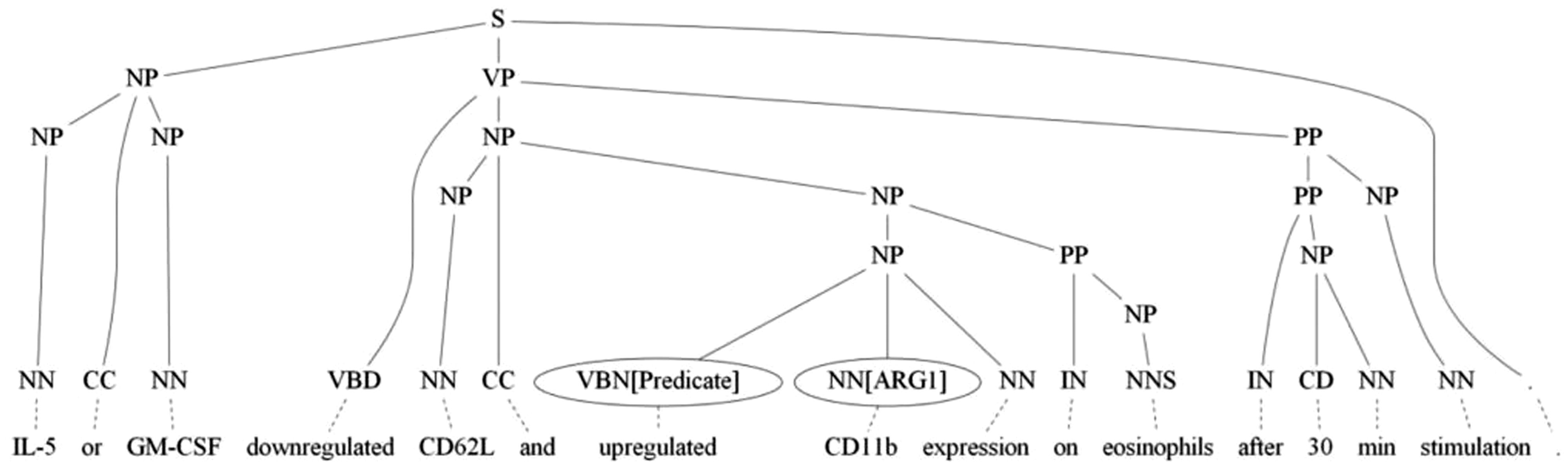 Database (Oxford), Volume 2016, , 2016, baw064, https://doi.org/10.1093/database/baw064
The content of this slide may be subject to copyright: please see the slide notes for details.
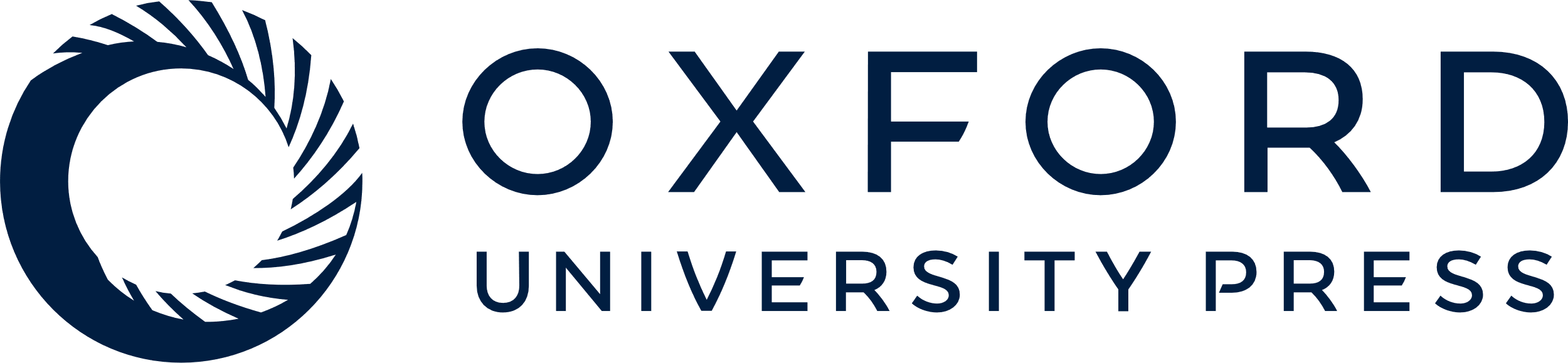 [Speaker Notes: Figure 4. An example sentence with incorrect syntactic tree where two verbs ‘downregulated’ and ‘upregulated’ are in the sentence.


Unless provided in the caption above, the following copyright applies to the content of this slide: © The Author(s) 2016. Published by Oxford University Press. This is an Open Access article distributed under the terms of the Creative Commons Attribution License ( http://creativecommons.org/licenses/by/4.0/ ), which permits unrestricted reuse, distribution, and reproduction in any medium, provided the original work is properly cited.]